Florida’s Marijuana
Challenges of Today
Marijuana
For over a decade, laws regulating the distribution and use of marijuana have evolved (state & federal levels)  

It has a Schedule I classification (since 1970s) under the Controlled Substances Act (CSA)

 Carries a high risk of misuse 
 Lack of accepted safety for use
 It remains a federal offense
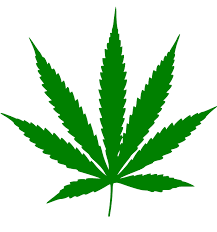 Medical Marijuana
June 26, 2014: Compassionate Medical Cannabis Act 
Permitted those suffering from muscle spasms, cancer, epilepsy, and chronic seizures to use low-THC cannabis products recommended by qualified physicians. In

 2016: Expanded the Right to Try Act 
Permitted qualified doctors to prescribe full-strength marijuana to patients with terminal illnesses.

2017: Senate Bill 8A 
Expanded the qualifying conditions under the Florida medical marijuana program

NOTE: Florida's medical marijuana program is administered by the state's Department of Health's Office of Medical Marijuana Use (OMMU).
Registered With Medical Marijuana Card - Florida
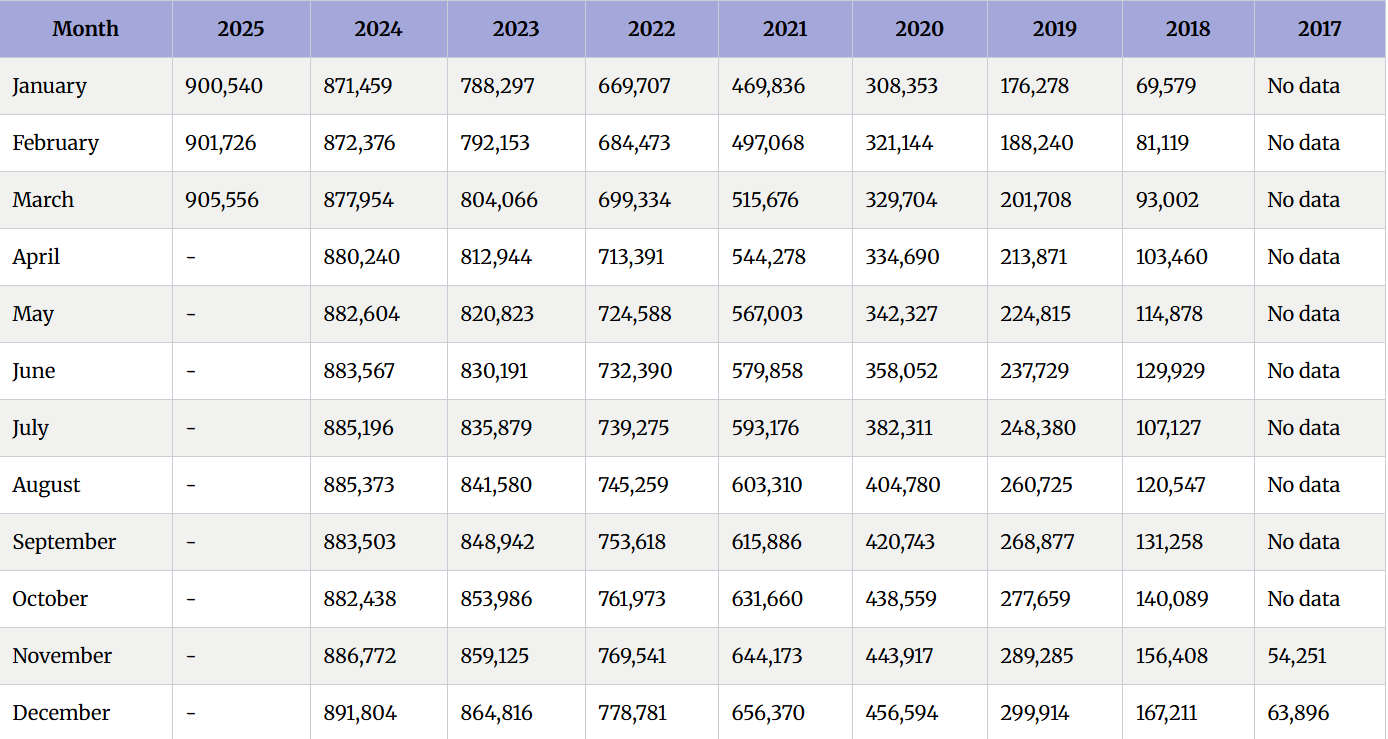 Agricultural Improvement Act 2018 (AIA) – Farm Bill
Hemp (thc .3%) was deemed agricultural product

This legalized the sale and production of hemp
	products are marketed as “legal hemp” and sold in places like gas stations, smoke shops, bodegas, and online
Farm Bill
Loophole: Hemp definition: “the plant Cannabis sativa L. and any part of that plant, including the seeds thereof and all derivatives, extracts, cannabinoids, isomers, acids, salts, and salts of isomers, whether growing or not, with a delta-9 tetrahydrocannabinol concentration of not more than 0.3 percent on a dry weight basis”
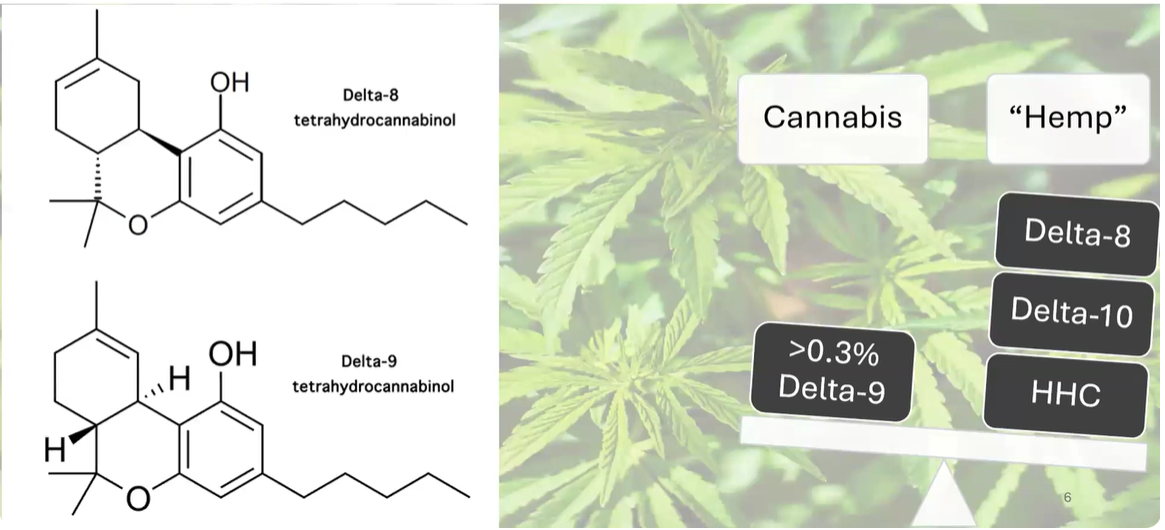 Hemp Vs Marijuana
CANNABIDIOL​
CBD is short for cannabidiol, and it's one chemical compound found in the Cannabis sativa plant — in both marijuana and hemp. CBD differs from THC (tetrahydrocannabinol) because it doesn't cause the intoxicating, euphoric “high” associated with marijuana. CBD products come in oils, edibles, topical creams, capsules, and beverages.​
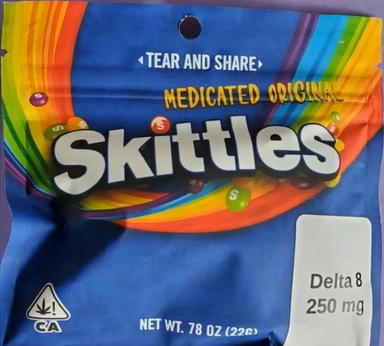 Delta 8
Synthesized from CBD/ hemp

Legal because – loophole in Farm Bill

Available at: gas stations, convenience stores, smoke shops, CBD shops, health food stores, restaurants, & online 

Intoxicating effects similar to delta-9-THC (active ingredient in marijuana)

No regulatory oversight

NOTE: Most products are not pure and contain many other compounds
Other isomers: Delta 10 THC, THC-O
https://cen.acs.org/biological-chemistry/natural-products/Delta-8-THC-craze-concerns/99/i31
FDA Delta 8 Warning
Delta-8 THC products have not been evaluated or approved by the FDA for safe use 
The FDA has received 104 adverse event reports involving delta-8 THC-containing products. 
55% required intervention (e.g., evaluation by emergency medical services) or hospital admission
Adverse events included, but were not limited to: hallucinations, vomiting, tremor, anxiety, dizziness, confusion, and loss of consciousness
https://www.fda.gov/consumers/consumer-updates/5-things-know-about-delta-8-tetrahydrocannabinol-delta-8-thc
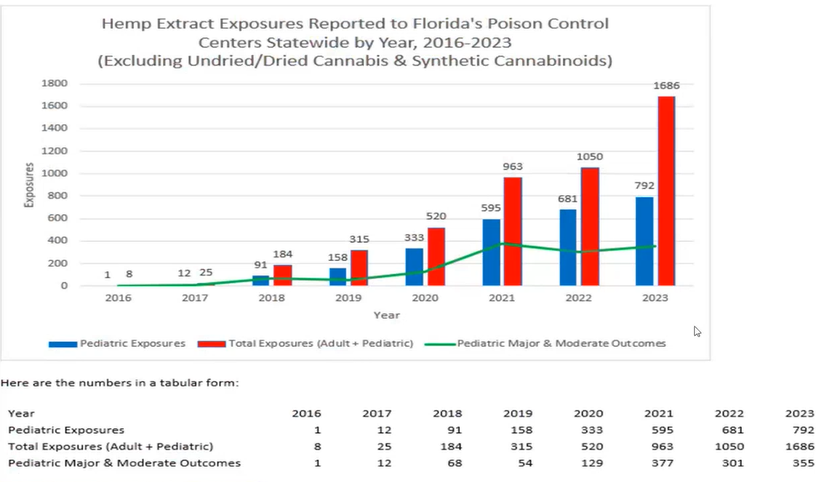 National Poison Control Centers
Received 2,362 exposure cases of delta-8 THC products between 1/2021 and 2/2022.
  58% involved adults, 41% involved pediatric patients (< 18 years   old). 
  40% involved unintentional exposure to delta-8 THC; 82% of these unintentional exposures affected pediatric patients.
  70% required healthcare facility evaluation (8% resulted in admission to   a critical care unit; 45% of patients requiring healthcare facility   evaluation were pediatric patients)
  One pediatric case was coded with a medical outcome of death.
Florida Poison Control Centers
Received 1,731 calls related to hemp extract exposures in 2022

Received 2,478 calls in 2023
43% increase. 

Preliminary 2024 Poison Center data shows a significant increase from 2023.
What We Know…
Delta-8 THC products have not been evaluated or approved by the FDA for safe use and may be marketed in ways that put public health at risk.

Delta-8 THC has psychoactive and intoxicating effects.

Delta-8 THC products often involve use of potentially harmful chemicals.
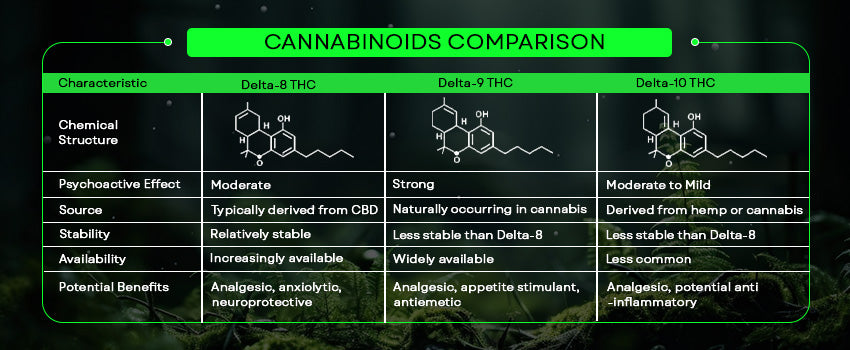 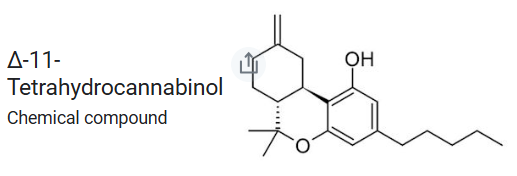 Shares same chemical formula, but has a different arrangement of atoms

Said to be a more potent & longer lasting high
Florida Youth Substance Abuse Survey
2024
Participation from 346 middle schools and 306 high schools.
Final sample size is 44,755 across grades 6 through 12.
75.1% administered online and 24.9% with booklets.
Regional Participation: 
Middle School: 7,152
High School: 6,794
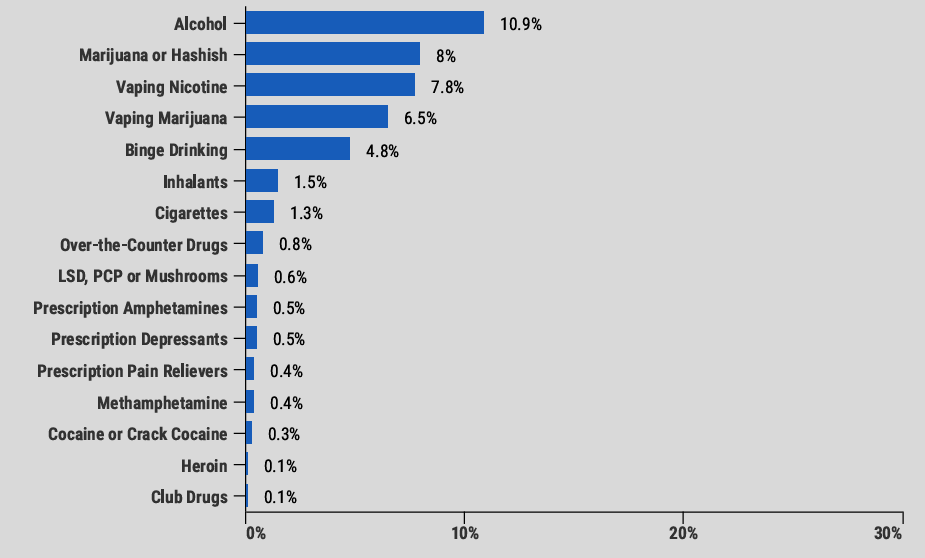 Past 30 day Use
Past 30 Day Use – 2024
Middle School Past 30 Day Use – 2024
High School Past 30 Day Use – 2024
Trends – Store Sold Items of Concern
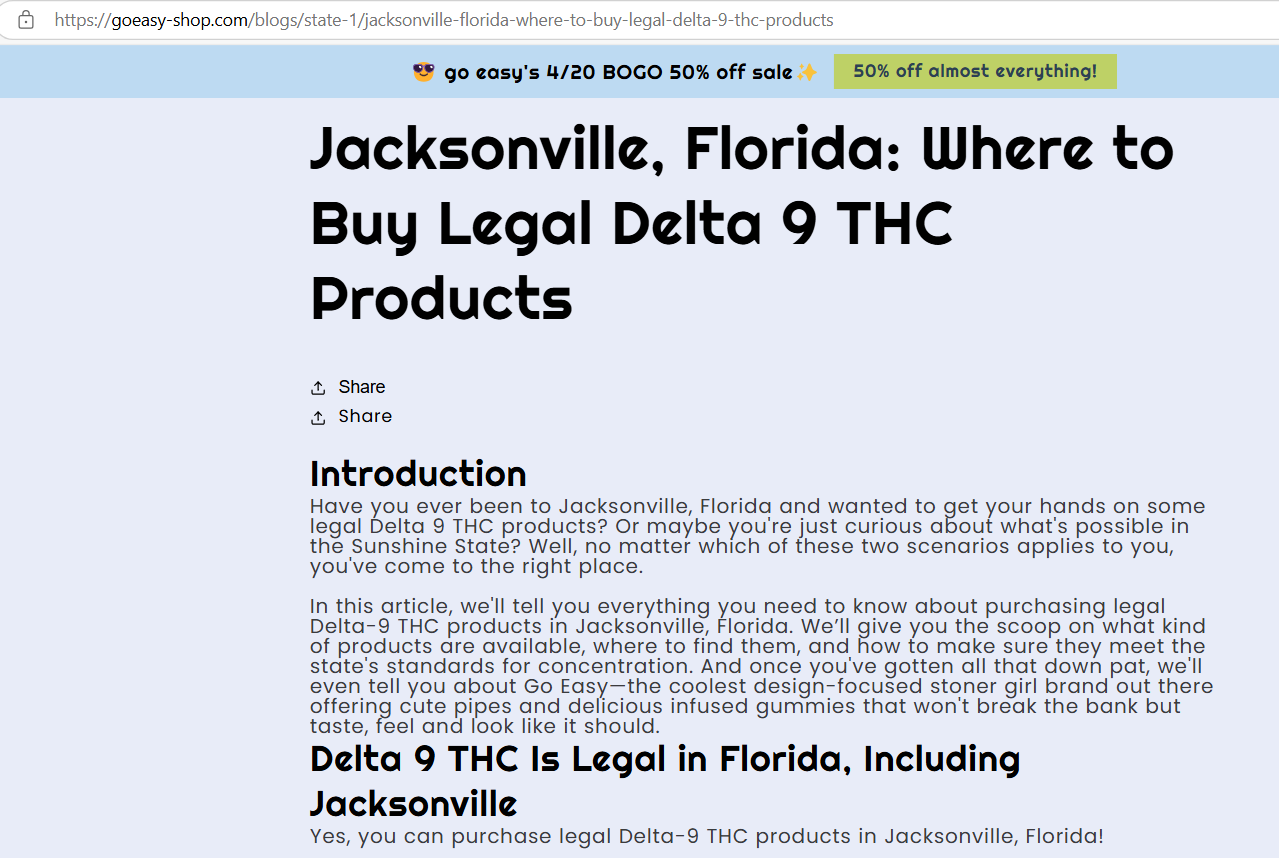 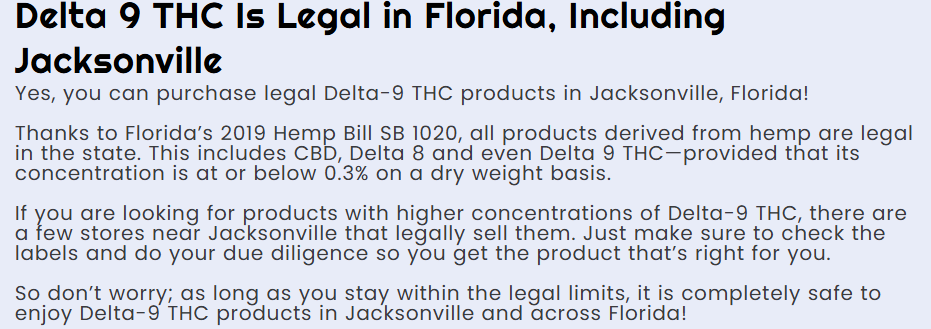 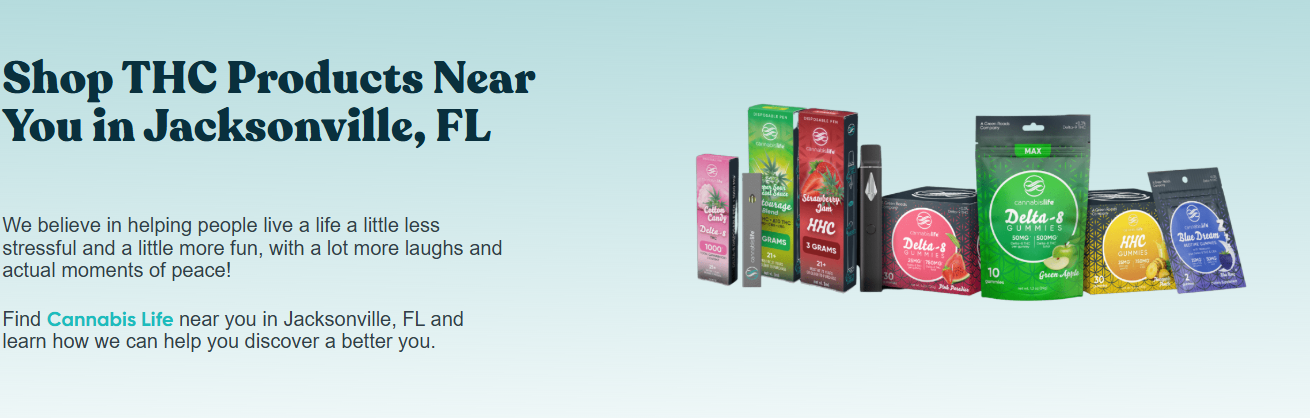 How is it Showing Up?
Edibles/ Candies
Vape Products/ Carts
Flower (Smokable)
Oils
Capsules
Beverages
Chips
Cereals
Inhalers
DELTA 8/9/10/11​
[Speaker Notes: Delta-8 THC (Δ8-THC) is a natural cannabinoid with psychotropic properties that is derived from industrial hemp as opposed to marijuana. The most commonly known cannabinoid, referred to as THC, can be broken down by molecular structure to Δ9-THC (marijuana) and Δ8-THC (hemp). ​
​
Wait a second, isn’t THC federally illegal and illegal in most states? Yeah, we get this question a lot. This question can be answered in just a few words; The 2018 Farm Bill. When this bill was signed into law in late 2018, it federally legalized all Hemp products which contain less than 0.3% Delta 9-THC (the illegal one). And with huge advances in Hemp science, scientists have figured out how to concentrate the Delta 8-THC content in Hemp while at the same time minimize the Delta 9-THC content to under the legal limit. This leaves us with a Hemp extract oil that is anywhere from 90%-98% pure Delta 8-THC, while keeping the Delta 9-THC percentage at essentially 0%. ​

Delta-8 THC is synthesized from CBD/ hemp​
Legal because of loophole in Farm Bill​
Sold in gas stations, convenience stores, smoke shops, CBD shops, health food stores, restaurants, online ​
Produces intoxicating effects similar to delta-9-THC (active ingredient in marijuana)​
No regulatory oversight​
Most hemp extracts sold as delta-8-THC are not pure and contain many other compounds​
​
Types of Delta Products:​
Edibles/ Candies​
Vape Products/ Carts​
Flower (Smokable)​
Oils​
Capsules​
Beverages​
Chips​
Cereals​
Inhalers​
​
​]
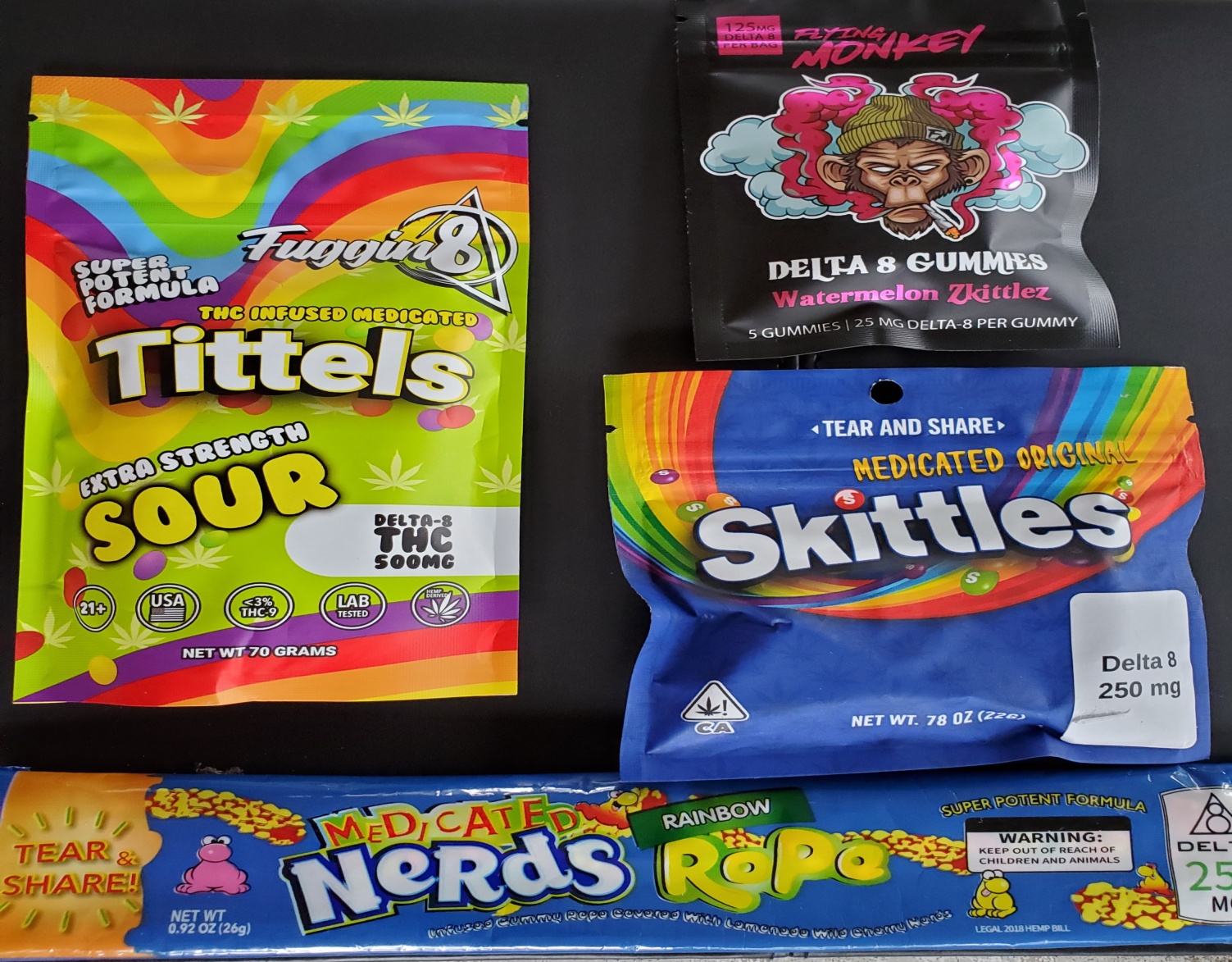 Candy Form
Gummies
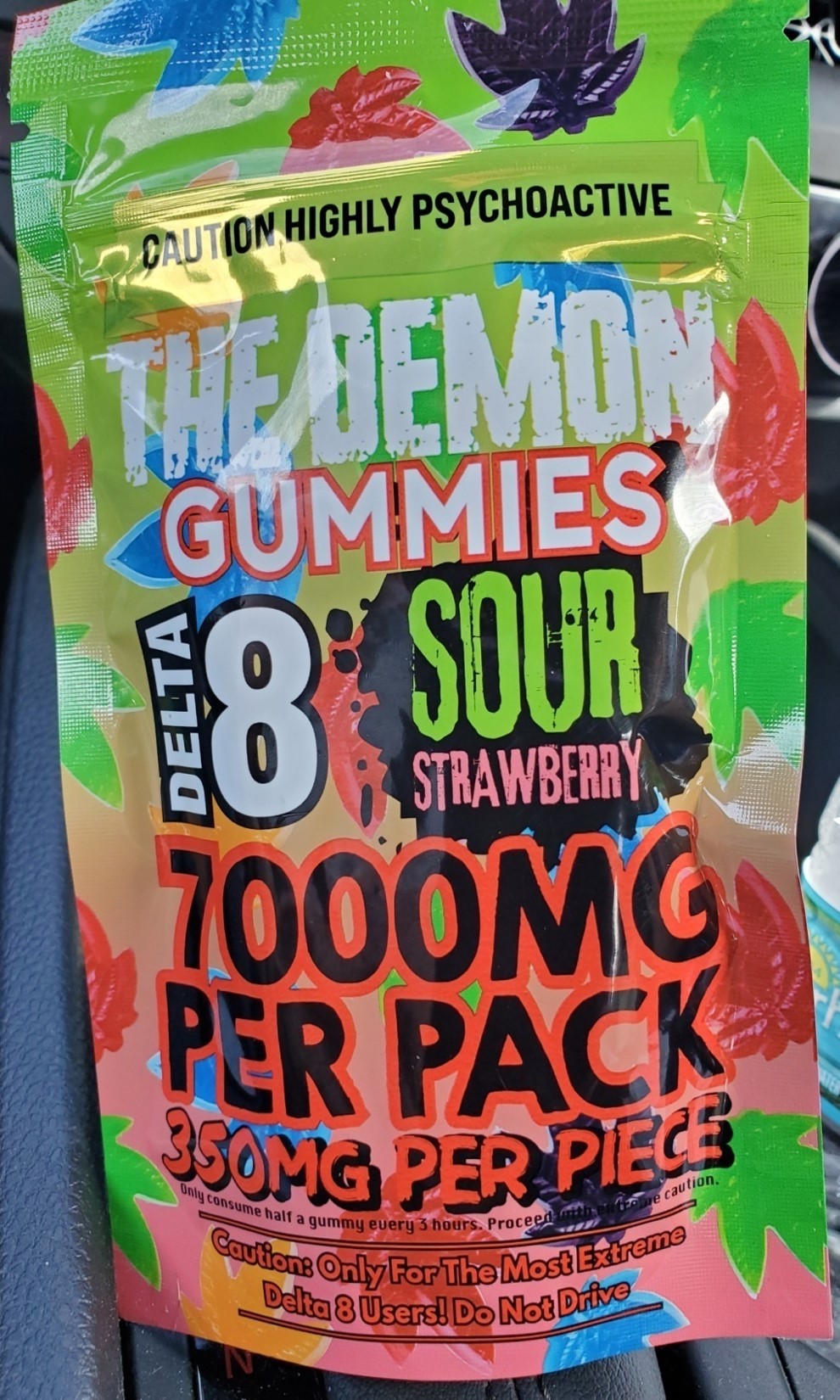 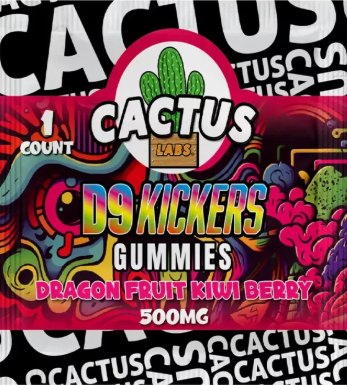 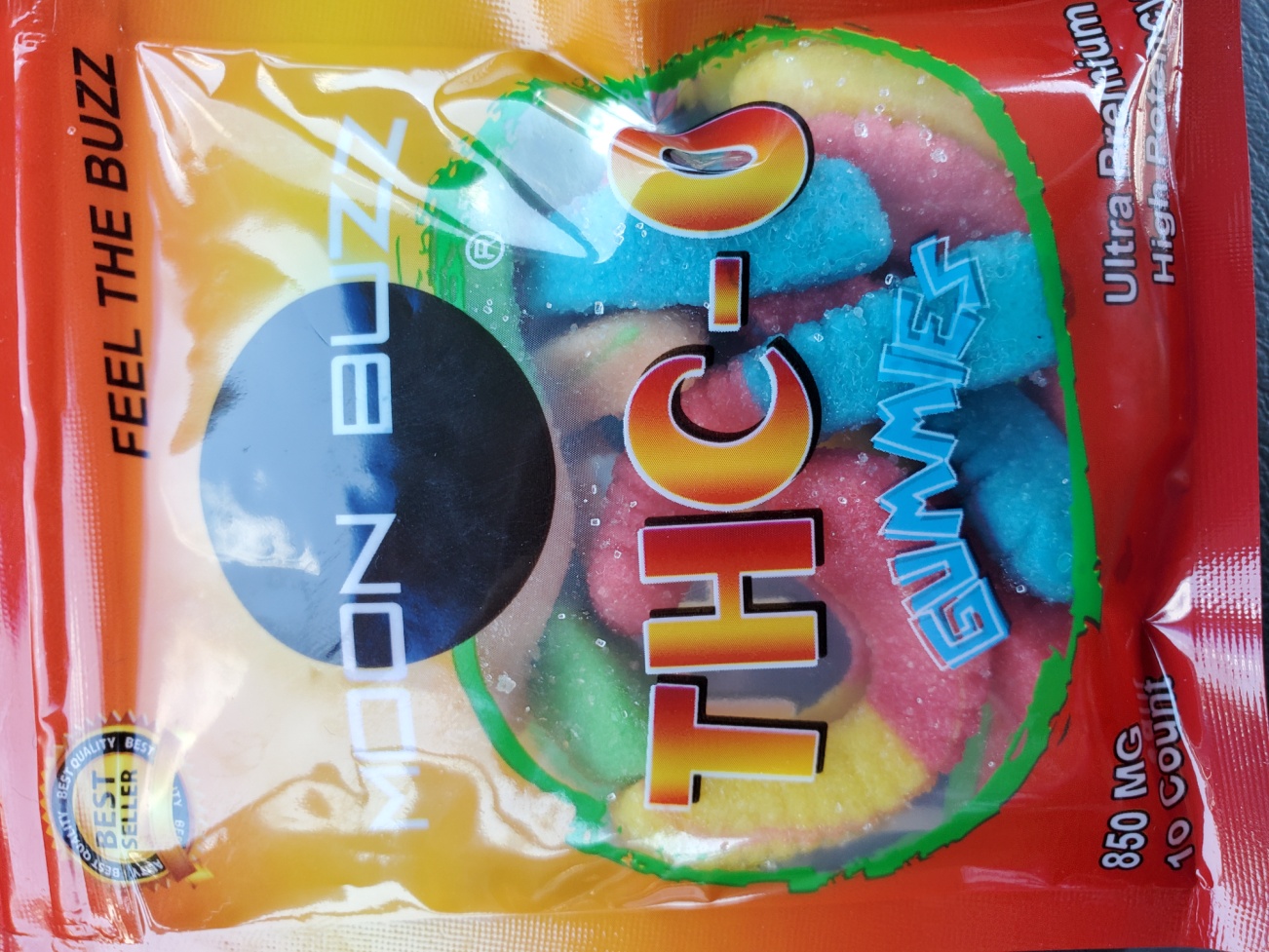 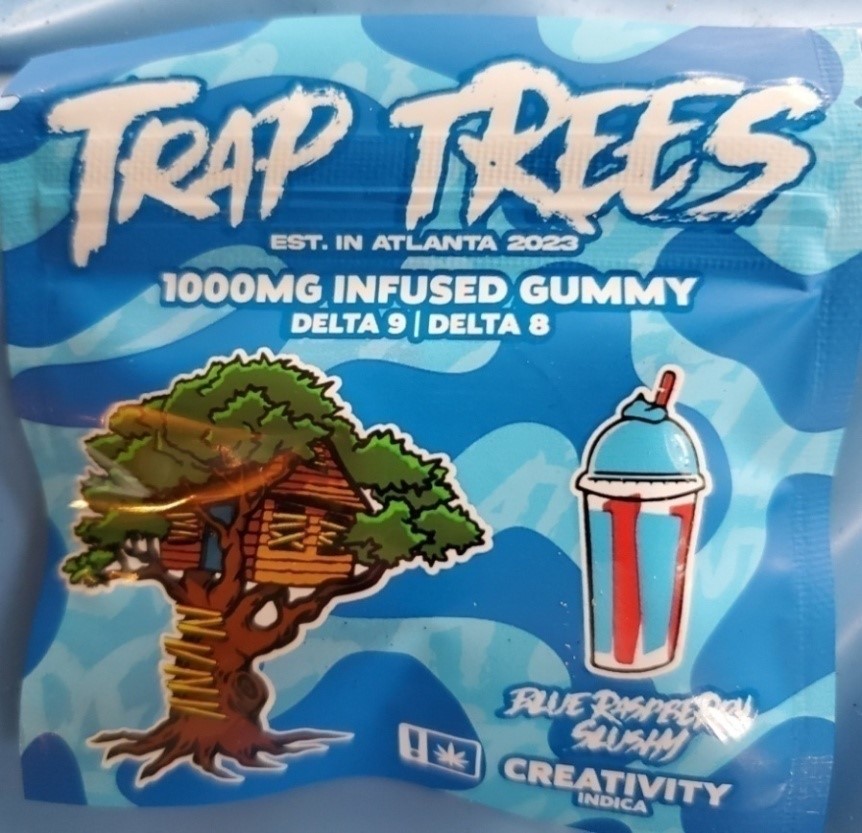 VAPING
[Speaker Notes: Vaping is the act of inhaling and exhaling the aerosol, often referred to as vapor, which is produced by an e-cigarette or similar device. The term is used because e-cigarettes do not produce tobacco smoke, but rather an aerosol, often mistaken for water vapor, that consists of fine particles. ​
​
E-cigarettes are battery-operated device that is typically designed to resemble a traditional cigarette and is used to inhale a usually nicotine containing vapor.​
​
Juul is an e-cigarette, or electronic cigarette, which means it vaporizes nicotine and is battery-charged. The e-cigarette produces a vapor instead of smoke, and is one alternative for adults who wish to stop smoking regular cigarettes.​
​
The difference between Juuling and vaping is very small, but there is a difference. Vape is a slang term for the vaporizer used in e-cigarettes, and vaping refers to using a vaporizer or e-cigarette to inhale a vapor that contains nicotine. Juuling refers to using a Juul and is a method of vaping. ​]
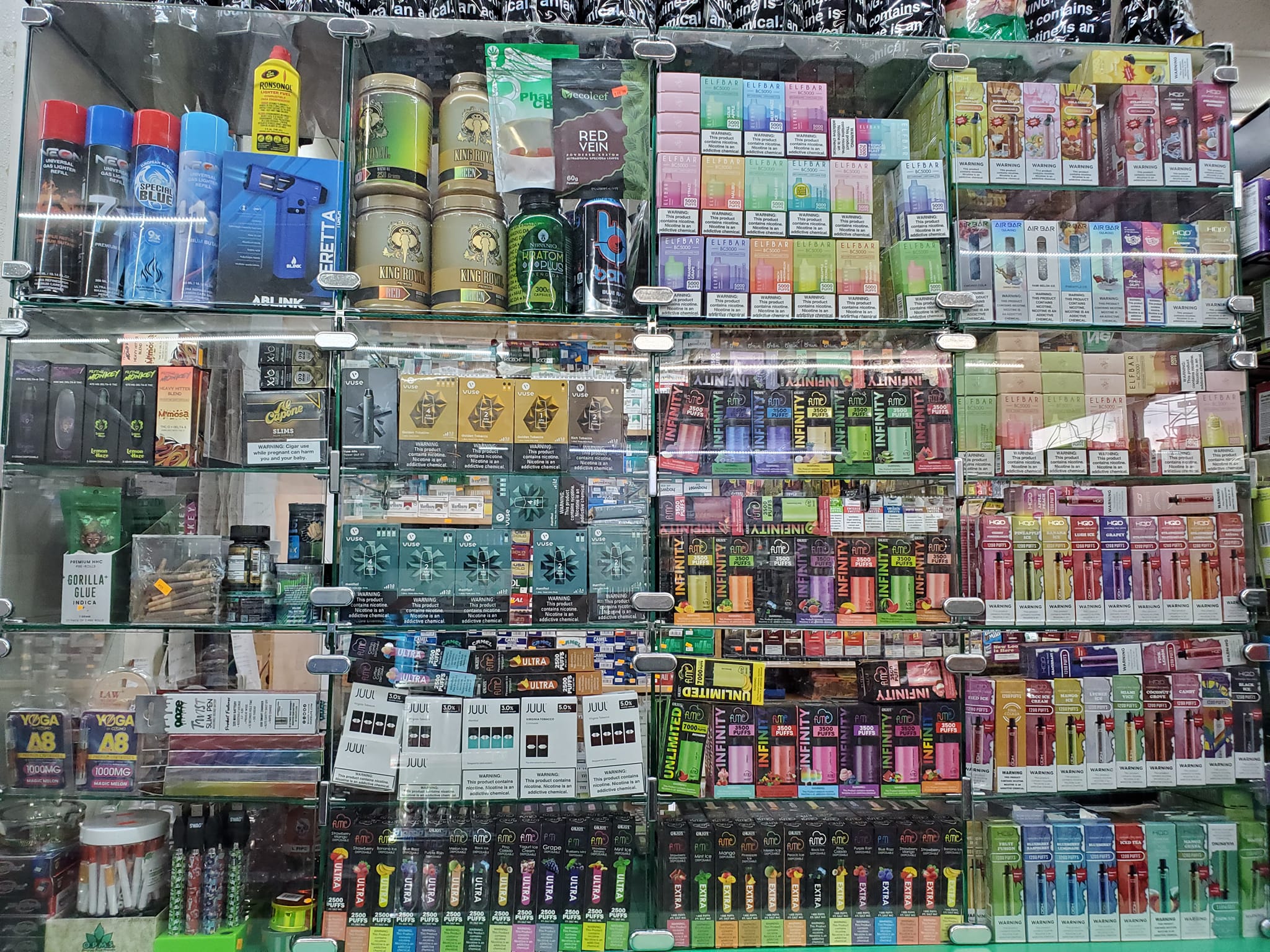 Vape Pens & Oils
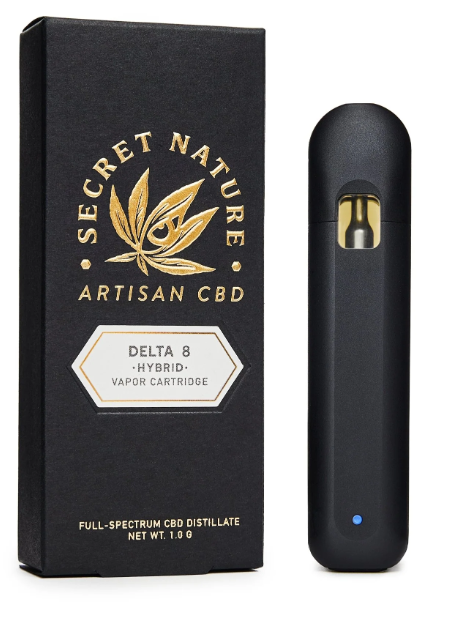 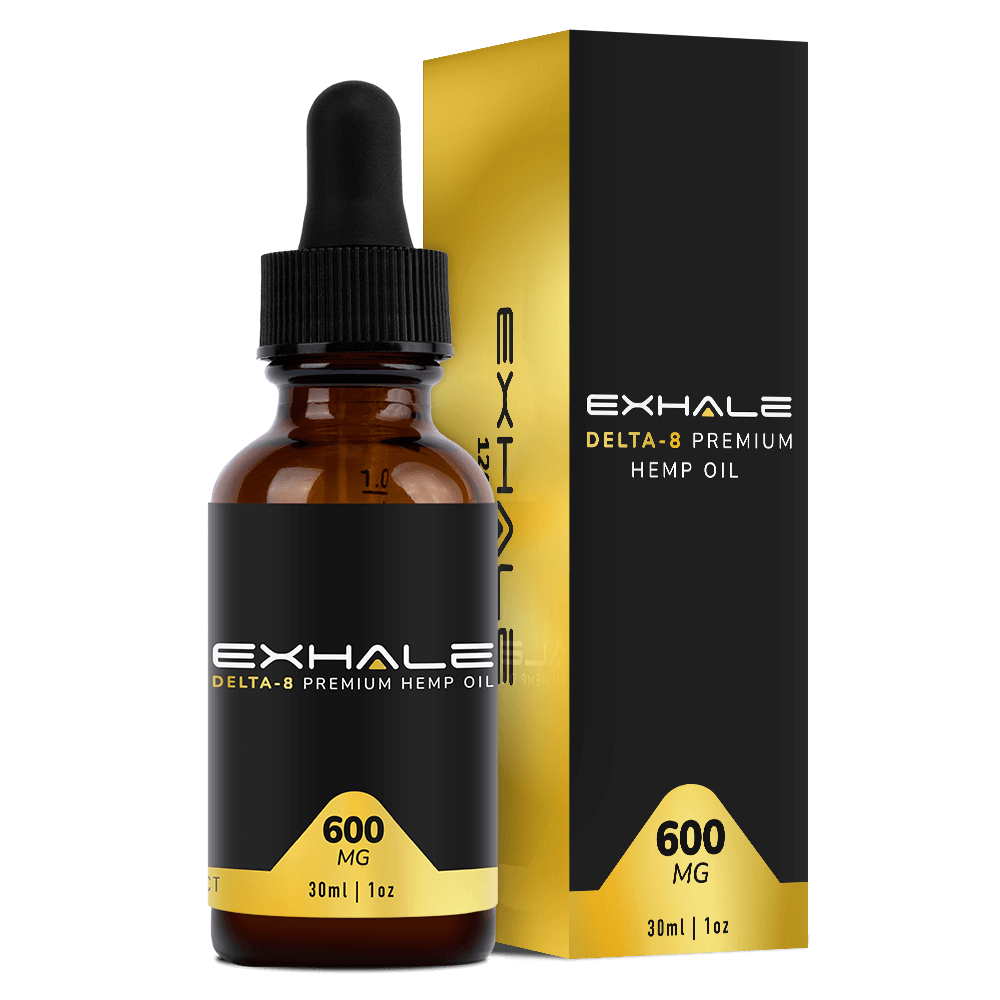 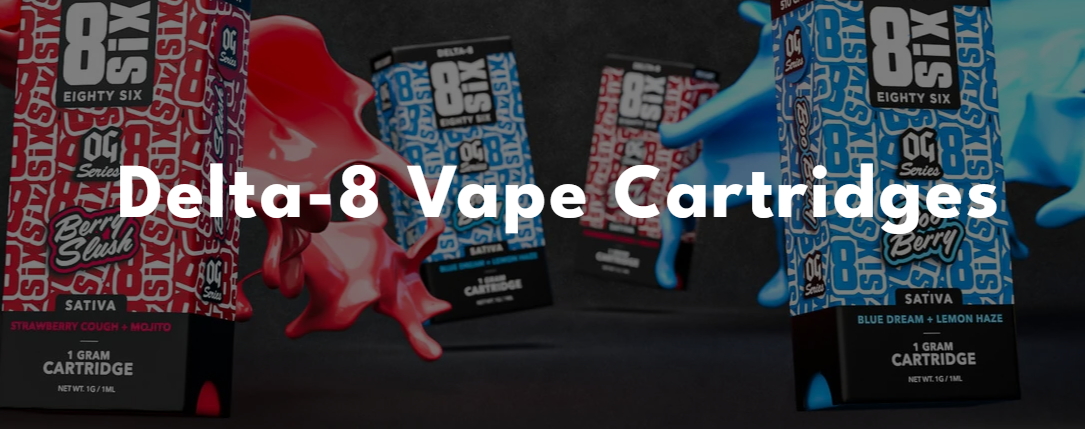 VAPING
Florida Attorney General’s Office Launches Nicotine Dispensing Device Directory, Gives Retailers Until March 1 to Remove Listed Products
Nicotine Dispensing Devices | My Florida Legal
[Speaker Notes: Vaping is the act of inhaling and exhaling the aerosol, often referred to as vapor, which is produced by an e-cigarette or similar device. The term is used because e-cigarettes do not produce tobacco smoke, but rather an aerosol, often mistaken for water vapor, that consists of fine particles. ​
​
E-cigarettes are battery-operated device that is typically designed to resemble a traditional cigarette and is used to inhale a usually nicotine containing vapor.​
​
Juul is an e-cigarette, or electronic cigarette, which means it vaporizes nicotine and is battery-charged. The e-cigarette produces a vapor instead of smoke, and is one alternative for adults who wish to stop smoking regular cigarettes.​
​
The difference between Juuling and vaping is very small, but there is a difference. Vape is a slang term for the vaporizer used in e-cigarettes, and vaping refers to using a vaporizer or e-cigarette to inhale a vapor that contains nicotine. Juuling refers to using a Juul and is a method of vaping. ​]
VAPING
Is designed to be attractive to minors, such as through the use of bright colors or cartoon characters;
Is designed so that it is easy for minors to use and to conceal;
Uses or resembles the trade dress of a branded food product, consumer food product, or logo of a food product;
Is marketed in a manner that uniquely appeals to minors; or
Uses actual copyrights, service marks, or trademarks or fake copyrights, service marks, or trademarks that resemble consumer or food products popular with minors, including the names of candy or cereal products.
[Speaker Notes: Vaping is the act of inhaling and exhaling the aerosol, often referred to as vapor, which is produced by an e-cigarette or similar device. The term is used because e-cigarettes do not produce tobacco smoke, but rather an aerosol, often mistaken for water vapor, that consists of fine particles. ​
​
E-cigarettes are battery-operated device that is typically designed to resemble a traditional cigarette and is used to inhale a usually nicotine containing vapor.​
​
Juul is an e-cigarette, or electronic cigarette, which means it vaporizes nicotine and is battery-charged. The e-cigarette produces a vapor instead of smoke, and is one alternative for adults who wish to stop smoking regular cigarettes.​
​
The difference between Juuling and vaping is very small, but there is a difference. Vape is a slang term for the vaporizer used in e-cigarettes, and vaping refers to using a vaporizer or e-cigarette to inhale a vapor that contains nicotine. Juuling refers to using a Juul and is a method of vaping. ​]
Other Snacks
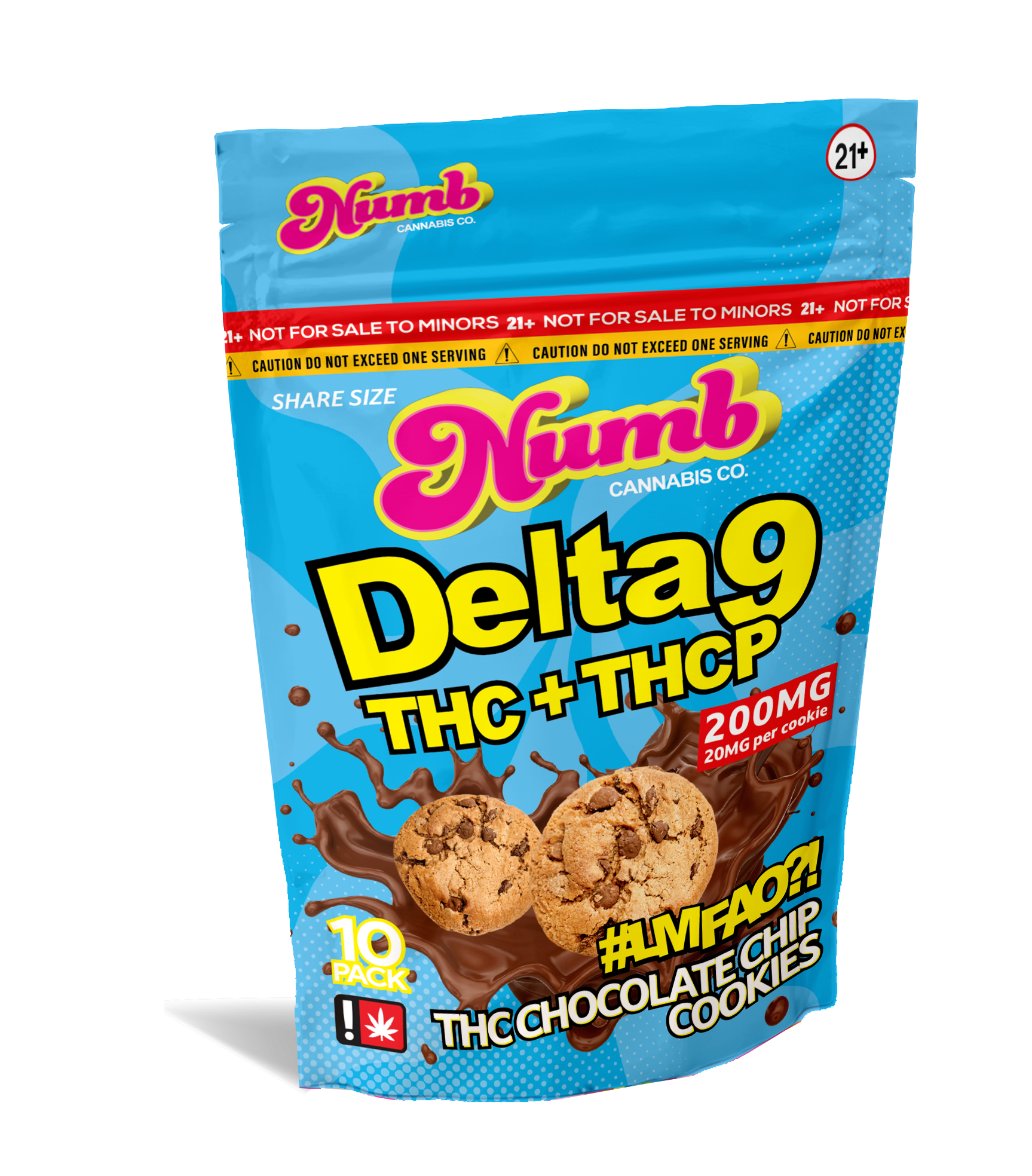 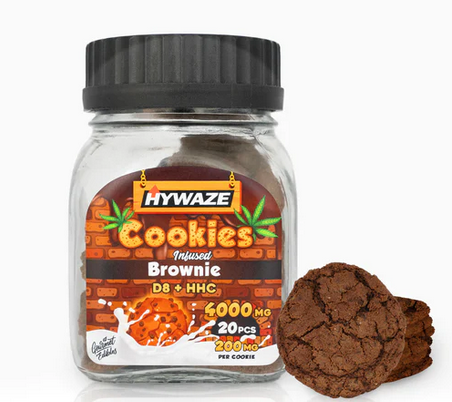 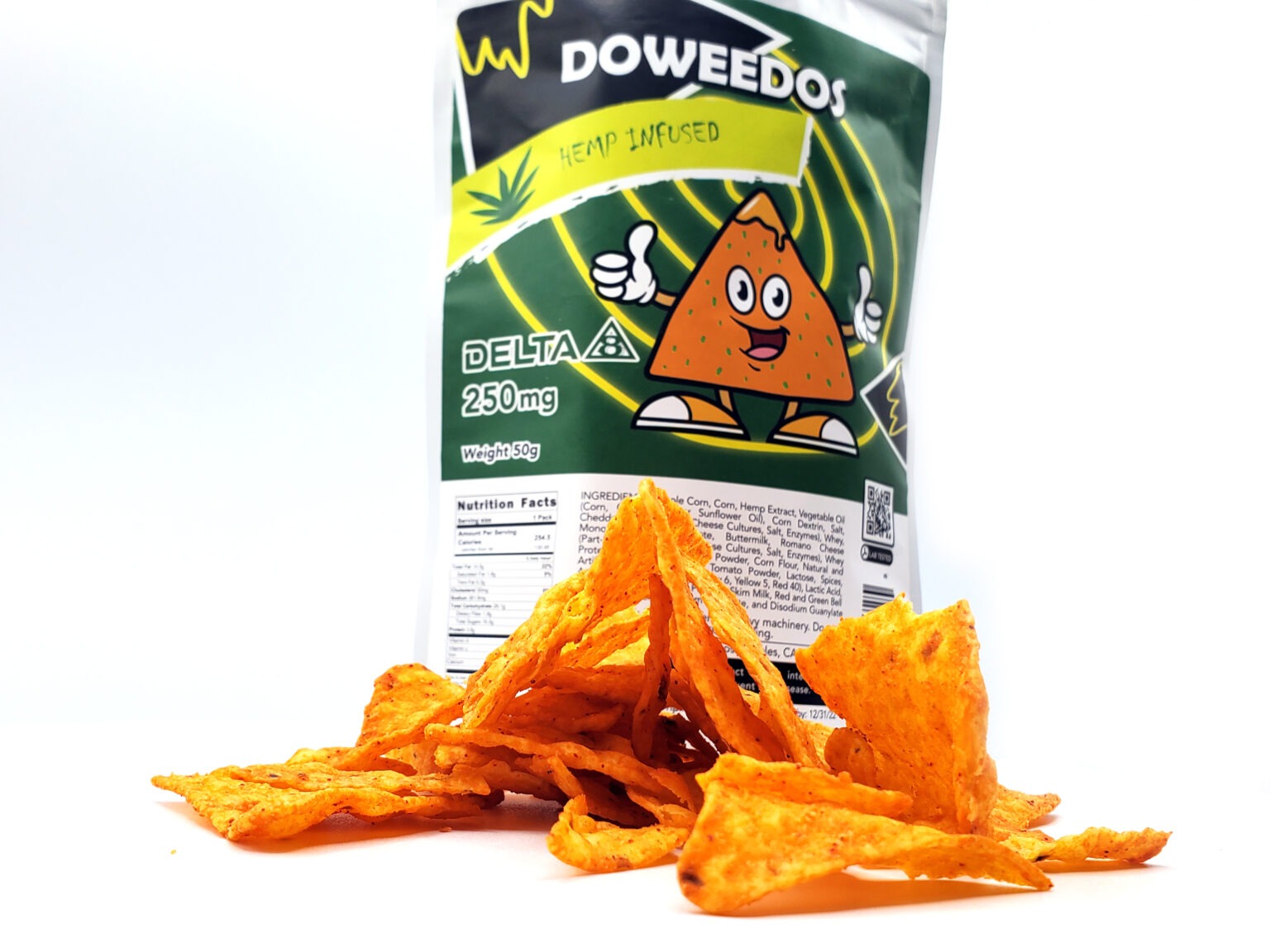 Drink Form
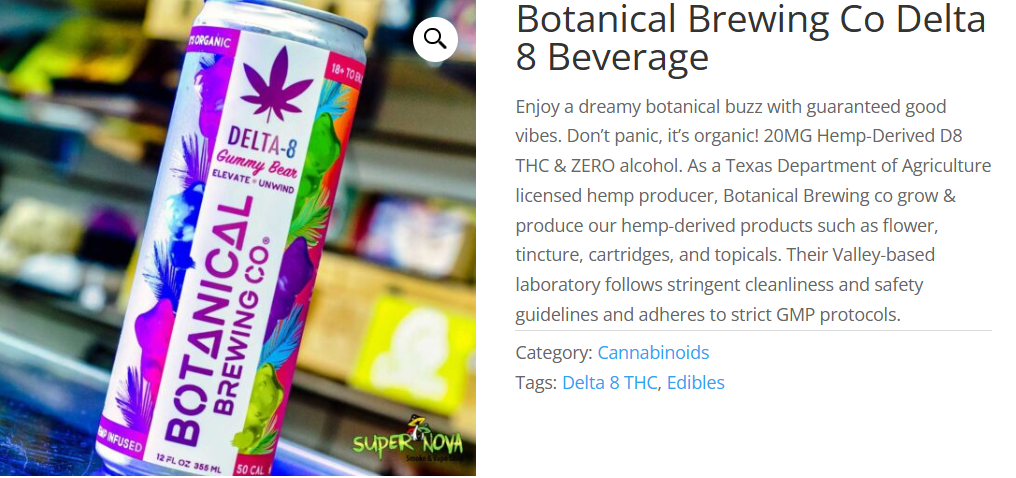 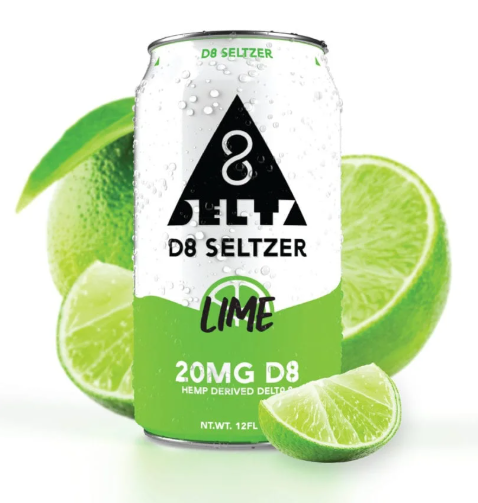 Delta 8
Delta 9 Mix
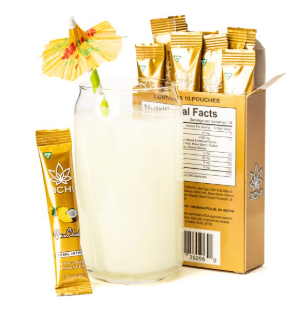 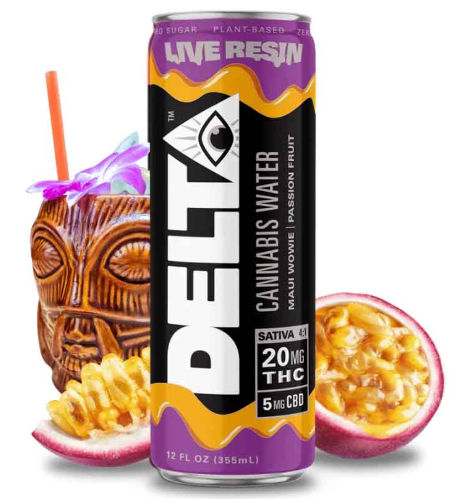 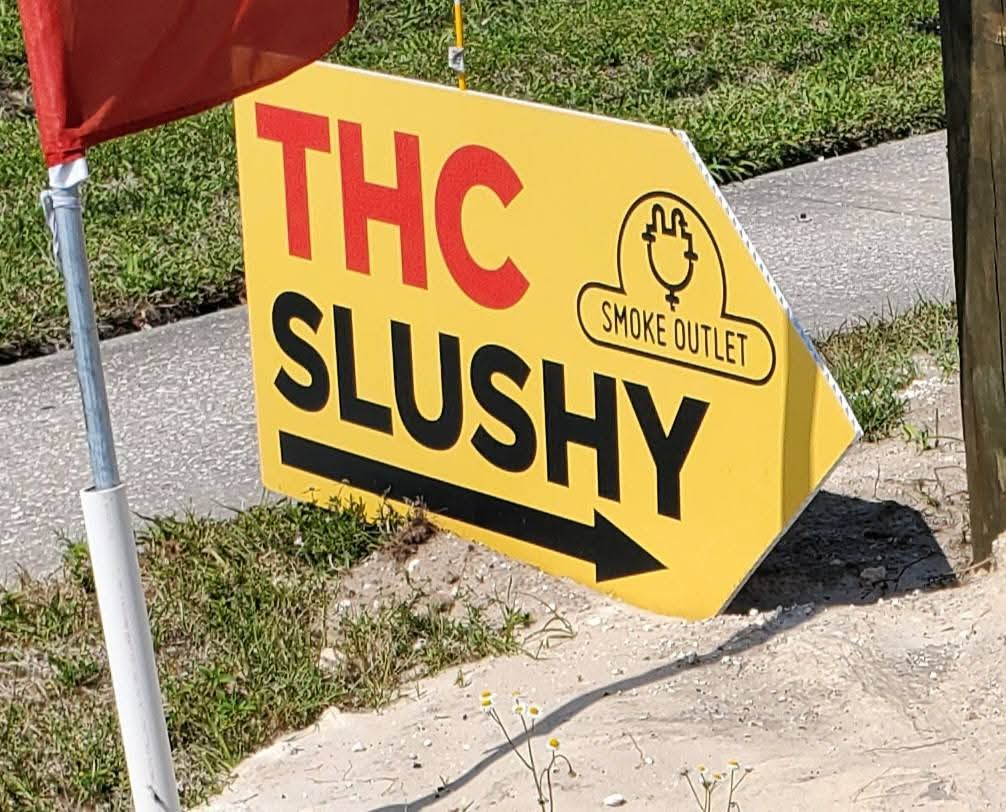 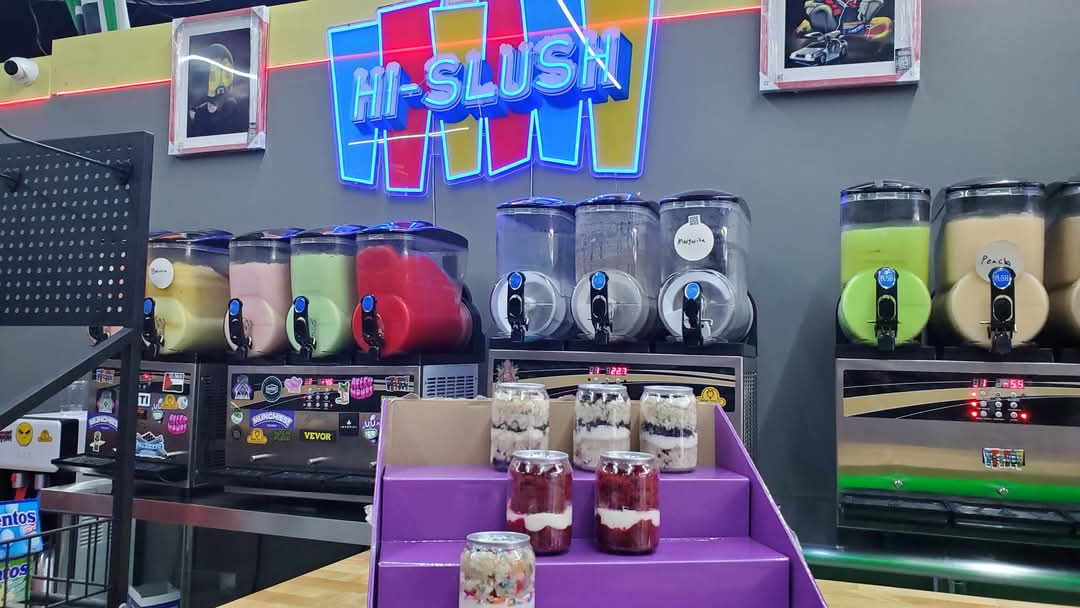 Why Does this Matter, Especially with Youth?
Psychological Effects: anxiety, paranoia, etc…

Physical Health Risk

Cognitive Development

And A lot Still Unknown
Hemp bill SB 438
The bill aims to limit the amount of THC in THC-infused beverages and require retailers to have liquor licenses to sell them.

It aims to restrict the packaging of hemp products to make them less appealing to children.

It also caps the amount of THC allowed in the drinks, which are often marketed as being healthier than booze.
QUESTIONS?
THANK YOU!
Babalonis, S., Raup-Konsavage, W. M., Akpunonu, P. D., Balla, A., & Vrana, K. E. (2021). 8-THC: Legal status, widespread availability, and safety concerns. Cannabis Cannabinoid Research, 6(5),
362-365. doi: 10.1089/can.2021.0097 

Devitt, Tiffany. California Cannabis Industry Association. White Paper: PANDORA’S BOX The Dangers of a National, Unregulated, Hemp-Derived Intoxicating Cannabinoid Market. October 2022 https://www.projectcbd.org/sites/projectcbd/files/downloads/white-paper_hemp_2022-10-18.pdf

Federal Register. https://www.federalregister.gov/documents/2020/08/21/2020-17356/implementation-of-the-agriculture-improvement-act-of-2018  

Florida State Statute 581.217 State Hemp Program. 2019 http://www.leg.state.fl.us/statutes/index.cfm?App_mode=Display_Statute&Search_String=&URL=0500-0599/0581/Sections/0581.217.html
FDA. 5 Things to Know about Delta-8 Tetrahydrocannabinol – Delta-8 THC. Updated May 2022. https://www.fda.gov/consumers/consumer-updates/5-things-know-about-delta-8-tetrahydrocannabinol-delta-8-thc

Florida Poison Information Network, Delta-8 Exposures - Query Builder 2023 

Hillsborough County. Protect Children and Pets from Cannabis Poisoning. August 2022 https://www.hillsboroughcounty.org/en/newsroom/2022/08/11/protect-children-and-pets-from-cannabis-poisoning

National Institute on Drug Abuse, Cannabis (Marijuana) Drug Facts. nida.nih.gov Drug Enforcement Administration. (2020, August 21). Implementation of the Agriculture Improvement Act of 2018: A rule by the Drug Enforcement Administration on 8/21/2020. 

Oleinik, Gleb. Is Delta 8 THC Legal in Your State? Laws and Map. CBD Thinker. January 2023 https://cbdthinker.com/is-delta-8-thc-legal/
U.S. Food and Drug Administration. (2022, May 5). 5 things to know about delta-8 tetrahydrocannabinol -
Delta-8 THC. Retrieved January 26, 2023, from https://www.fda.gov/consumers/consumer-updates/5-things-know-about-delta-8-tetrahydrocannabinol-delta-8-thc  Florida Poison Information Network, Delta-8 Exposures – Query Builder 2023

University of Tampa Smoking, Vaping, Tobacco and THC Policy: University of Tampa added select tetrahydrocannabinol (THC) and hemp-based intoxicant products to policy on August 29, 2022. https://www.ut.edu/campus-life/student-services/wellness-services/smoking-vaping-tobacco-and-thc-policy

DEA. Implementation of the Agriculture Improvement Act of 2018, A Rule by the Drug Enforcement Administration on 08/21/2020 https://www.federalregister.gov/documents/2020/08/21/2020-17356/implementation-of-the-agriculture-improvement-act-of-2018